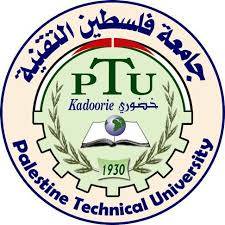 برنامج كاب: تعرّف إلى عالم الأعمالKNOW ABOUT BUSINESS (KAB)ريادة الأعمال (1)
أ.محمد نواف جلاد 
كلية فلسطين التقنية خضوري
قسم المهن التجارية
الأهداف المباشرة لبرنامج تعرف إلى عالم الأعمال "كاب"
توعية الطلاّب بشأن مؤسسات الأعمال والعمل للحساب الخاص لاعتماده كخيار وظيفي مستقبلي.

تطوير المواقف الإيجابيّة حيال مؤسسات الأعمال والعمل للحساب الخاص.

توفير المعرفة والتمرّس في الصفات المطلوبة، والتحديات التي قد تتم مواجهتها لدى إنشاء مؤسّسة ناجحة وتشغيلها، وبنوع خاص المؤسّسات الصغيرة.
تطوير المهارات والميزات الريادية لدى الشابات والشباب وإعدادهم للعمل بشكل منتج، سواء في المؤسسات الصغيرة والمتوسطة الحجم أو في الوظيفة.
الوحدة )1(ما هي الريادة؟
أهــداف الوحــــدة
سيتمكن المتعلمون في نهاية دراسة هذه الوحدة وتطبيق أنشطتها من:
 تحديد مفهوم الريادة وعناصرها وأهميتها ونطاقها سواء على نطاق الأشخاص أو الأعمال
 وضع الأهداف الريادية بطريقة صحيحة "ذكية" SMART
 تقييم مهارات إدارة الذات والوقت لديهم وتنميتها باستخدام عدد من الطرق والأساليب المقترحة
 تحديد مراحل عملية صنع القرارات وحل المشكلات واستخدام هذه المنظومة لحل المشكلات
 تحديد مفهوم الإبداع وتقنياته واستخدامها في التعامل مع المواقف الحياتية المختلفة
موضوعات الوحدة(1)
الموضوع (1): معنى الريادة ونطاقها
الموضوع (2): وضع الأهداف الريادية
الموضوع (3): مهارات إدارة الذات والوقت
الموضوع (4): مهارات صنع القرارات وحل المشكلات
الموضوع (5): الإبداع والابتكار
الوحدة (2)لم الريادة في الأعمال؟
أهـــداف الوحـــدة
سيتمكن المتعلمون في نهاية دراسة هذه الوحدة وتطبيق أنشطتها من:
 التعرف على أنواع المؤسسات وتصنيفاتها المختلفة بما فيها المؤسسات الخضراء والمؤسسات الاجتماعية.
 تحديد مفهوم الدافع الريادي وأهميته والعوامل التي تساهم في تطويره لدى الرياديين.
 تحديد أهمية الريادة على مستوى الأفراد والمجتمع والاقتصاد والأعمال.
 تحديد مفهوم المؤسسات الصغيرة وتصنيفها ونقاط قوتها وضعفها.
موضوعات الوحدة(2)
الموضوع (1): المؤسّسات في مجتمعك
الموضوع (2): الدافع الريادي
الموضوع (3): أهمية الريادة في المجتمع
الموضوع (4): المؤسسات الصغيرة
الوحدة (3)من هم الرياديون؟
أهـــداف الوحــدة:
سيتمكن المتعلمون في نهاية دراسة هذه الوحدة وتطبيق أنشطتها من:

تحديد الميّزات الشخصية المطلوبة لكي يصبحوا رياديين ناجحين، وتقييم مدى امتلاكهم لها.

 تحديد أهمية القيادة الريادية، ومبادئ التفاوض، ومهارات الإصغاء، وخوض المخاطر، والعمل على تنميتها.
موضوعات الوحدة(3)
الموضوع (1): تقييم الإمكانات الريادية
الموضوع (2): تحديد الميّزات الريادية
الموضوع (3): القيادة الريادية
الموضوع (4): مبادئ التفاوض
الموضوع (5): مهارات الإصغاء
الموضوع (6): خوض المخاطر
الوحدة (4)كيف أصبح رياديا؟
أهــداف الوحــــدة:
سيتمكن المتعلمون في نهاية دراسة هذه الوحدة وتطبيق أنشطتها من:
 تحديد إيجابيات وسلبيات العمل للحساب الخاص والعمل بأجر لدى الآخرين.
 تحديد وتفسير عوامل النجاح الأساسية لإنشاء مؤسسة خاصة وتشغيلها.
 تحديد أسباب وكيفية اتخاذ الأشخاص قراراتهم بإنشاء مؤسساتهم الخاصة وتفسيرها.
 تحديد الأساليب والإجراءات التي ينبغي على الريادي القيام بها للحفاظ على وجهة نظر ريادية
موضوعات الوحدة:
الموضوع (1): عمل الأشخاص لحسابهم الخاص
الموضوع (2): عوامل النجاح الأساسيّة في إنشاء مؤسسة صغيرة
الموضوع (3): قرار الشخص بأن يصبح رياديا
الموضوع (4): الحفاظ على وجهة نظر رياديّة
انتهى العرض